Medics in Primary Schools

Autumn 2023: In-School Version
Autumn 2023: Online Version

A QUEEN’S UNIVERSITY / SENTINUS PROGRAMME
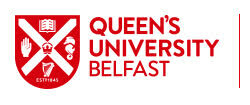 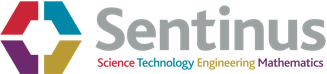 Online Contents 
Introduction 	        	       3
Online Learning 		      19 Healthy Body 		      44
Healthy Heart and Lungs    64 Healthy Skin  		      75
  Assessment Appendix 	      84
In-School Contents 
Introduction  	           4
Healthy Body	21Healthy Breathing and
     Circulation	42Assessment Appendix	    51
This Guide concentrates on the teaching and learning aspects of the MiPS programme: you provide the medical input. 
Please regard the Guide as advisory only, and discuss with your class teacher how this material can be used most effectively.

You may find it useful to hand out sticky labels (preferably A4 if Online) and ask pupils to write their first names large in felt tip, so that you can address individual pupils personally.  
This makes for more effective communication.
During the first 10 – 20 minutes of your School Introduction Visit you should observe your class teacher in action, to see her / his style of teaching. 
 
Emphasis is on the practical and investigative aspects of each unit.
  
Teachers are encouraged to be proactive in their help for you.

Please check your school’s policy on photocopying, and let the school have advance copies by email of material you would like photocopied.  You should not be expected to pay for photocopying, as this is for the benefit of the school.
You should work out an outline programme with your class teacher at your School Introduction Visit.  Discuss the units, or parts of units, you will cover, and the order of their presentation.
Please be sensitive in relation to any health problems pupils may have.  Discuss this with your class teacher.
Emphasise:  								         As a student you should never be left alone in charge of a class.
Ask your teacher to let you see the class store cupboard, so that you will be aware of available resources.  Note any resources that you  think might be useful.
Discuss your response to potential questions on reproduction, drugs, and substance and alcohol abuse, in advance with your class teacher, as schools have their own policies in relation to these areas.

Formal areas like ABC for Life, First Aid and CPR (CardioPulmonary Resuscitation) should be left to trained professionals, unless you have appropriate certificated training, and your class teacher agrees. 
 
Suggest that teachers key first aid training in schools into an internet search box for further information.
Feedback, both positive and constructively critical, from your teacher, is essential.

Ask for constructive comment on your work, and on your developing pedagogic skills.  Constructive feedback from teachers is encouraged, both directly and by email.

It would be very useful for your teacher to identify points for improvement and offer appropriate advice.

If feedback is not possible immediately after your lesson, ask for feedback by email.
Activity sheets relating to some activities are available on the MIPS area of the Sentinus website.  They are deliberately basic, and may need amendment to meet the abiliities of your pupils.  Please discuss this with your class teacher. 

Some activities marked * in the Guide require advance preparation or previous week planning with your teacher.

An outline lesson plan form is available on the MIPS area of the Sentinus website.  Please do not feel that you must use this format.
Encourage pupils to ask you questions: they learn more effectively this way.
Teachers have been requested to ask their pupils to prepare some relevant questions in advance, and these can be taken at appropriate points.  

You are likely to be asked medically related questions outside the scope of this Guide.  There is a list of useful websites relating to questions asked by pupils in previous years.
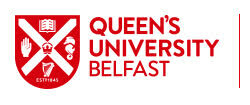 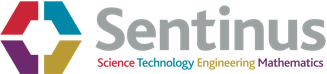 Design your own Powerpoint presentation.
1.  Who am I? 
Your background, where you live, what you do in your spare time.
How you got from primary school to where you are now.
 What do I do at Queen’s?  
Your university course, 
why you chose it, what you plan to do in the future.
3. Where do I study?  
Where the School of Medicine, Dentistry and Biomedical Sciences is, 
who goes to it, how you can become a student. 
 4.  Why am I here?  
To teach science and health education, 
to learn from teacher and pupils, to answer pupils’ questions.
 5.  When will I be in school?  
Day, time, duration and type of lessons in MIPS.
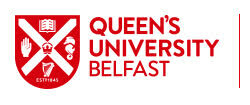 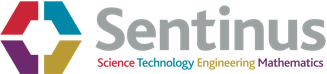 Resources available on the Sentinus website: www.sentinus.co.uk, follow Programmes, then Primary and Medics in Primary Schools.  These resources can be amended as required.
 
MIPS Teaching and Learning Guide:          Training Day Powerpoint Presentation
- In-school and online versions		 Form: Risk Assessment
- including Assessment Appendix 	 List, with links: Useful Websites      Self-check form: Learning Outcomes	 Forms: MIPS Activity Sheets
Form: Lesson Plan Outline			
MIPS Student Personal Logbook	
- In-school and online versions
Science is no longer a discrete subject in the Northern Ireland Curriculum.
  
NI Curriculum aims relevant to MIPS are listed in the Introduction to the Guide.
  
Employability is an NI Curriculum Personal Development theme.               Be prepared to develop ideas on this if the occasion arises.

Previous participants following the same unit have found it useful to meet or exchange ideas as a pair or a group, or through electronic social media.
Learning outcomes, specified by the QUB Centre for Medical Education, are listed in the Introduction to the Guide.

An electronic logbook is available on the Sentinus website for you to record your experiences and your reflections on these.  

If you record comments in the logbook after each teaching session as they happen, with these learning outcomes in mind, this can later be used as a starting point for your reflective commentary.
DRAFT
A range of equipment to support classroom learning activities, including peak flow meters, sphygmomanometer / stethoscope combination kits, tape measures, and Glo Germ kits, is available from the Clinical Skills Education Centre for your use during this module.  Details about these resources and booking procedures can be found below.    
 
To book and arrange collection of this equipment, please complete and submit the Loan Request Form on the MiPS area of the Sentinus website. Do not call into the Centre to collect equipment without booking it first.